Os Desafios da Gestão Municipal da Assistência Social no Panorama Atual
SALETTE MARINHO DE SÁ
ASSISTÊNCIA SOCIAL
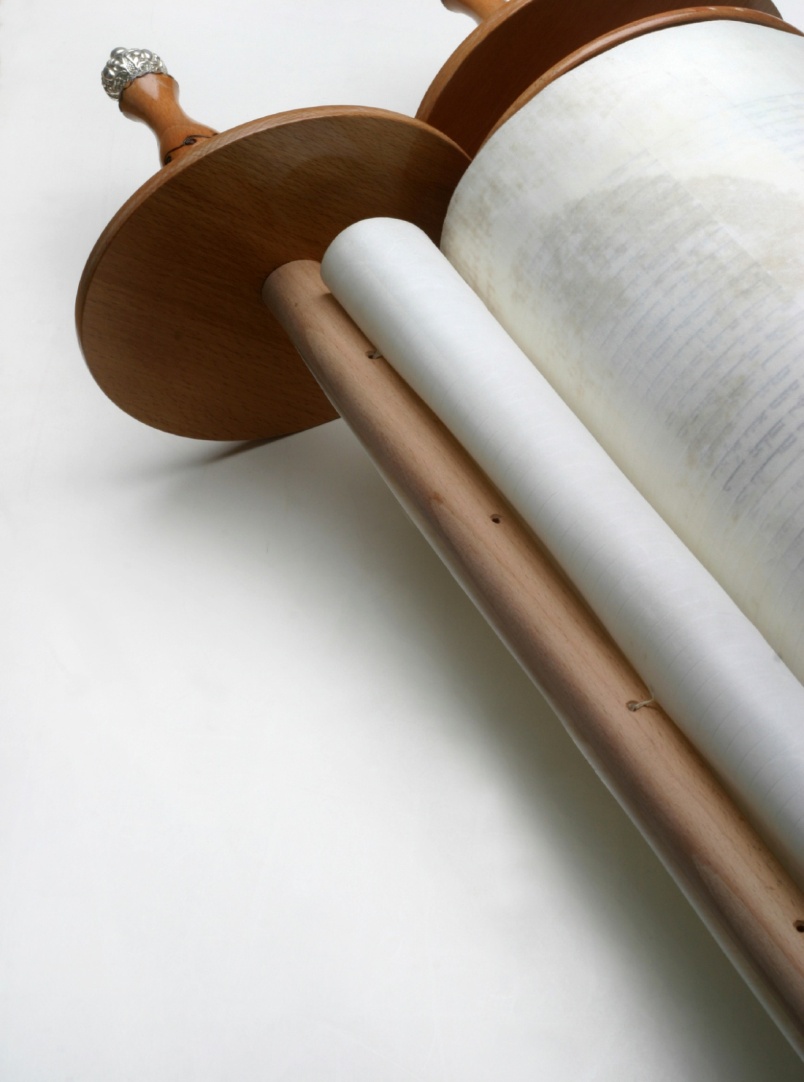 Um pouco da história...
A conquista da LOAS
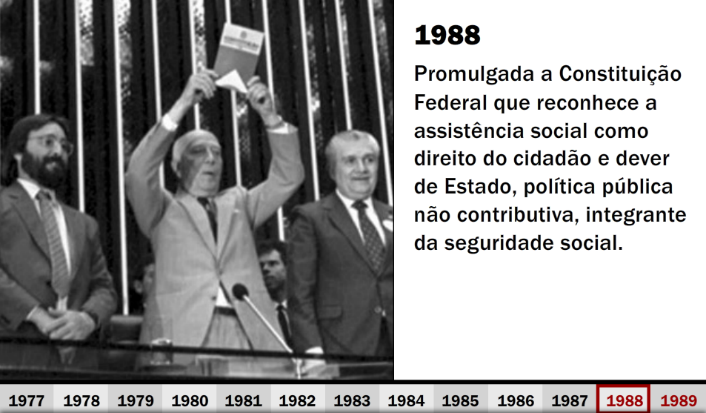 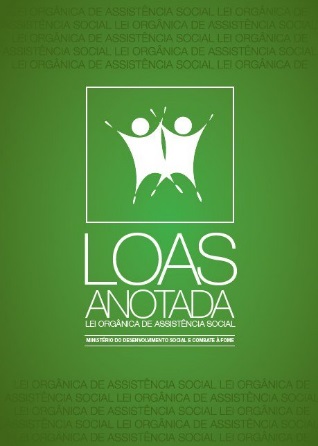 LEGISLAÇÃO DA ASSISTÊNCIA SOCIAL
O que é a Política de Assistência Social?
“A assistência social, direito do cidadão e dever do Estado, é Política de Seguridade Social não contributiva que provê os mínimos sociais, realizada através de um conjunto integrado de ações de iniciativa pública e da sociedade, para garantir o atendimento às necessidades básicas.”
Art. 1° da LOAS (Lei n° 8.742/93)
ASSISTENCIALISMO x ASSISTÊNCIA SOCIAL
SISTEMA ÚNICO DE ASSISTÊNCIA SOCIAL
“A política de assistência social, que tem por funções a proteção social, a vigilância socioassistencial e a defesa de direitos, organiza-se sob a forma de sistema público não contributivo, descentralizado e participativo, denominado Sistema Único de Assistência Social - SUAS”.
Art. 1º da NOB SUAS/2012
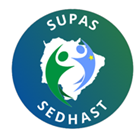 Funções da Assistência Social
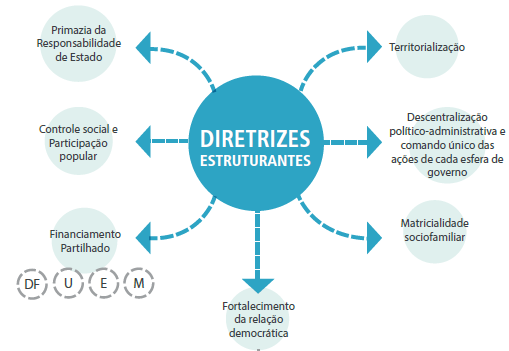 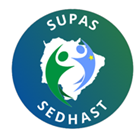 Diretrizes Estruturantes do SUAS
SUAS
PORTE            POPULACIONAL
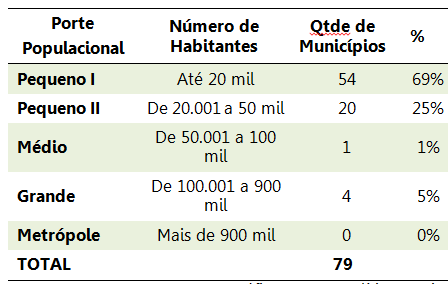 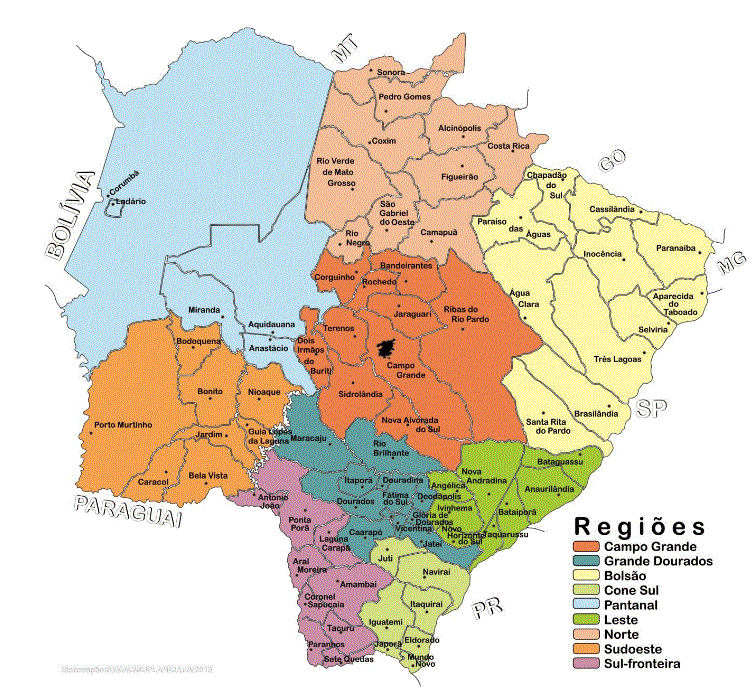 REGIÕES SUAS MS
ORGANIZAÇÃO DA REDE SOCIOASSISTENCIAL
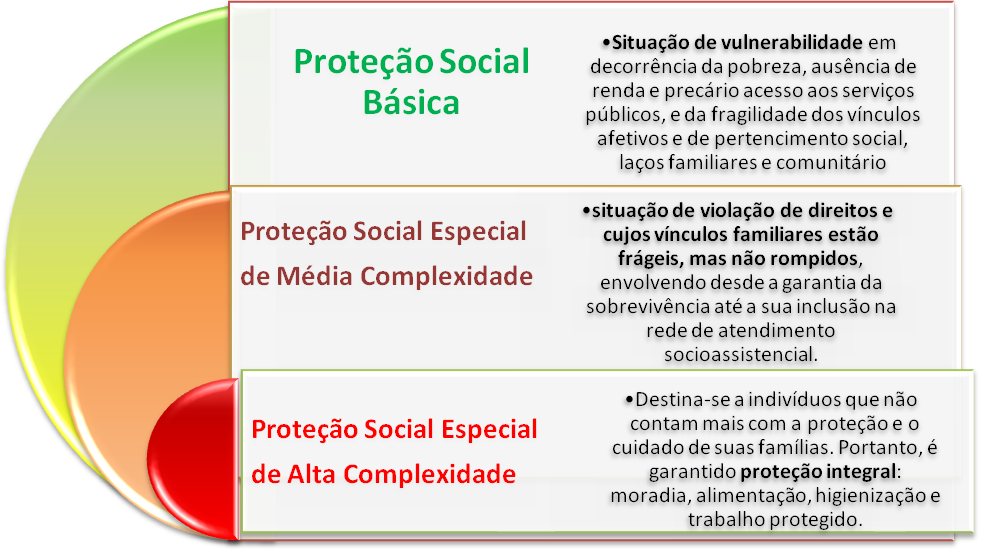 Escala de Risco
Competências dos Entes Federados
SECRETARIA MUNICIPAL DE ASSISTÊNCIA SOCIAL
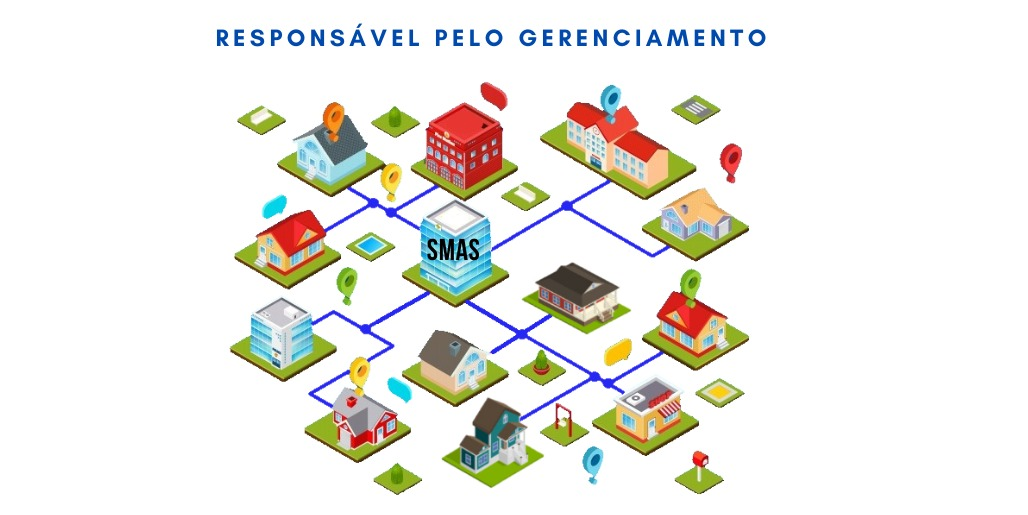 O Órgão Gestor Municipal de Assistência Social tem função gerencial dessa política pública.

NÃO EXECUTA ATENDIMENTO AOS USUÁRIOS.
REDE DE ATENDIMENTO SOCIOASSISTENCIAL
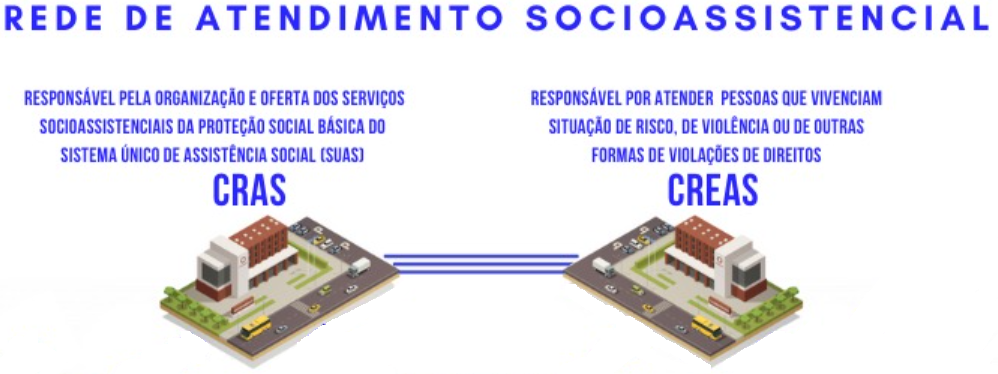 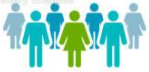 PORTA DE ENTRADA DOS USUÁRIOS
DA POLÍTICA DE ASSISTÊNCIA SOCIAL
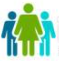 GESTORES DE ASSISTÊNCIA SOCIAL
Estudar e cumprir a legislação vigente
Respeitar as instâncias do SUAS
Compreender que se trata de uma Política de Gestão Compartilhada - Execução INDIRETA
Controle Social do Conselho de Assistência Social 
Valorizar os trabalhadores do SUAS
Gestor/a é Agente Público e responde por 20 anos por seus atos
GESTORES PÚBLICOS DE ASSISTÊNCIA SOCIAL
PRINCÍPIOS DA GESTÃO PÚBLICA – ART. 37 DA CF/88
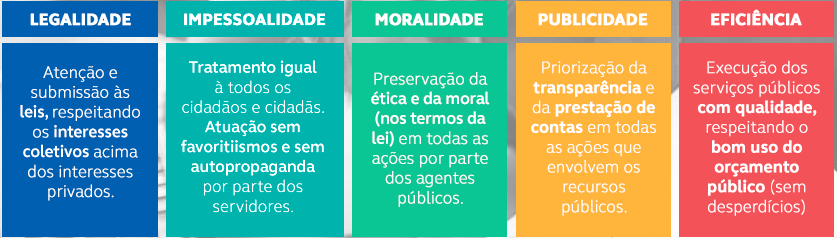 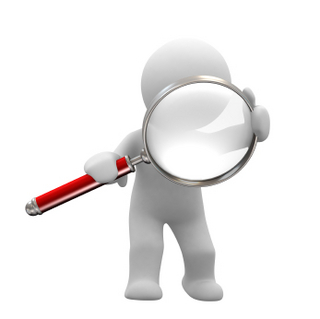 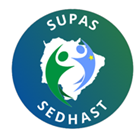 Primeiros Passos na Assistência Social
Estruturação da equipe técnica compatível com o porte.
Conhecer a rede de atendimento socioassistencial pública e privada.
Patrimônio existente e fonte de recursos utilizados na aquisição / construção (atenção para desvios de finalidade).
 Recursos disponíveis por fonte de financiamento.
 Conhecer os instrumentais de gestão do SUAS do Município: Plano Municipal de AS; Pacto de Aprimoramento de Gestão; Relatório de Gestão; Plano de Providências – Monitoramento Sedhast.
Identificar as vulnerabilidades e potencialidades.
Estabeleça canais de diálogo e parcerias.
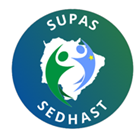 Desafios para Assistência Social na Atualidade
Aumento exponencial da demanda em decorrência da pandemia da Covid-19.
Garantir orçamento/financeiro suficiente para atender as demandas.
Ofertas condizentes com a demanda de cada localidade/território.
 Efetivar a Vigilância Socioassistencial, Gestão do Trabalho e a Educação Permanente do SUAS.
 Estruturação da Gestão Municipal de Assistência Social de acordo com o Pacto de Aprimoramento de Gestão SUAS.
Respeito aos princípios e instâncias do SUAS.
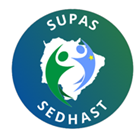 Agenda Estratégica da Assistência Social 2021
Vacinação dos Trabalhadores do SUAS que atuam na linha de frente ao atendimento das famílias em situação de vulnerabilidade social.
Garantir orçamento suficiente para manutenção e ampliação das ofertas do SUAS, em todo território nacional.
Realização das Conferências de Assistência Social.
Elaboração do Plano Municipal de Assistência Social 2022 a 2025.
Estabelecer o SUAS em Lei em TODOS OS MUNICÍPIOS DE MS.
Fortalecimento do SUAS e suas instâncias em todo Brasil.
Estruturação da SUPAS
CEAS/MS
ELISA NOBRESecretária de Estado de Direitos Humanos, Assistência Social e Trabalho
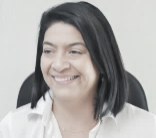 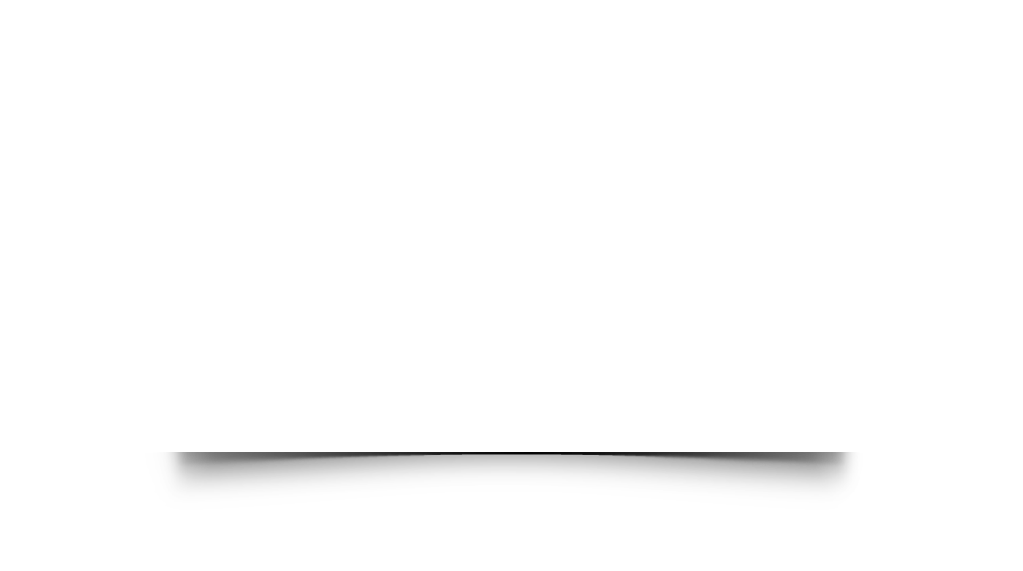 CIB/MS
SALETTE MARINHO DE SÁSuperintendente da Política de Assistência Social
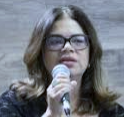 NEEP-SUAS/MS
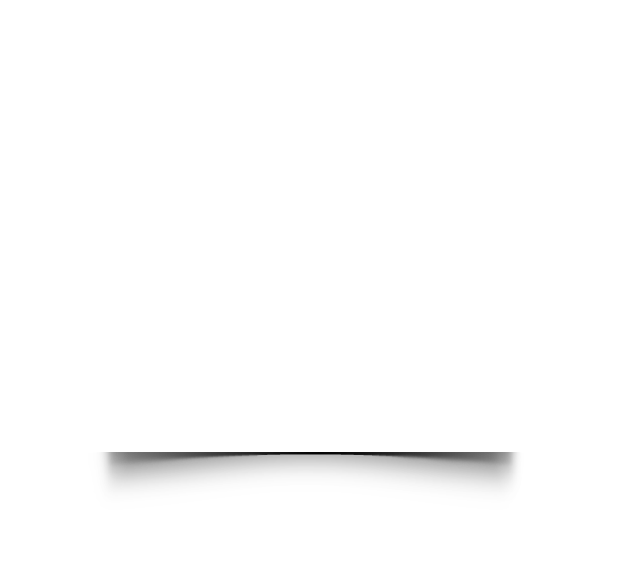 PATRÍCIA NOLETO
Coord Escola do SUAS/MS
TACIANA SILVESTRINICoord Gestão SUAS
VERIDIANA ALMEIDACoord Proteção Social Especial
KAMILLA NUNESCoord Proteção Social Básica
ALESSANDRA NERIProg Criança Feliz
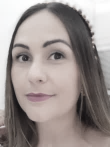 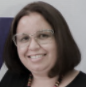 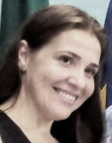 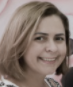 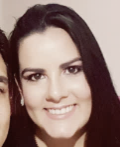 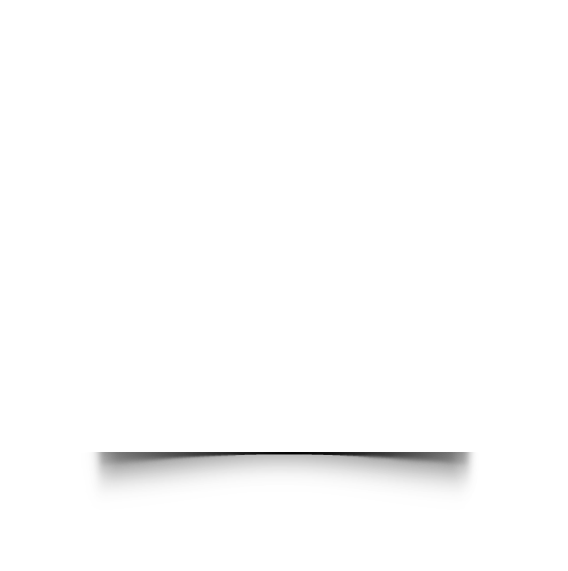 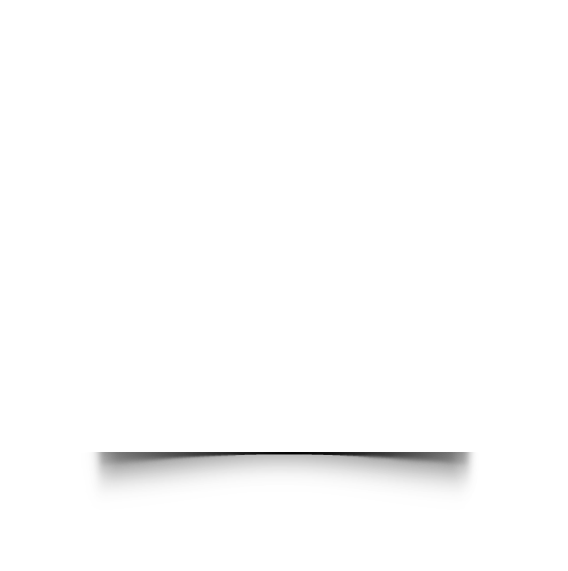 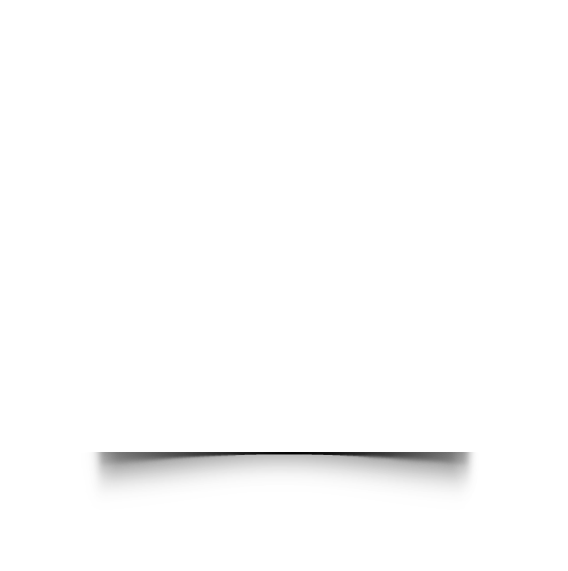 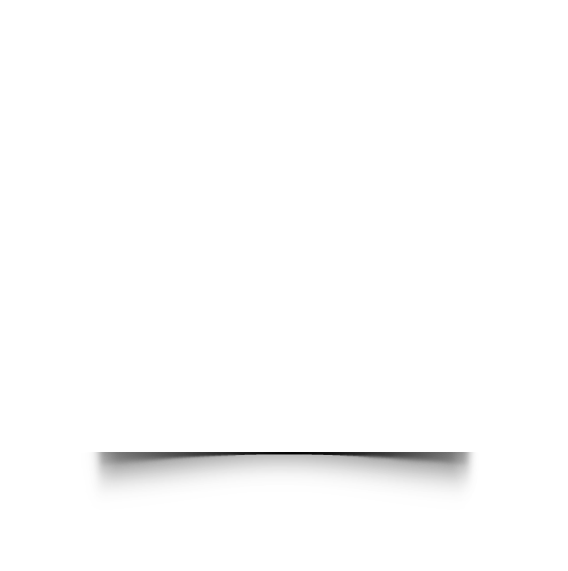 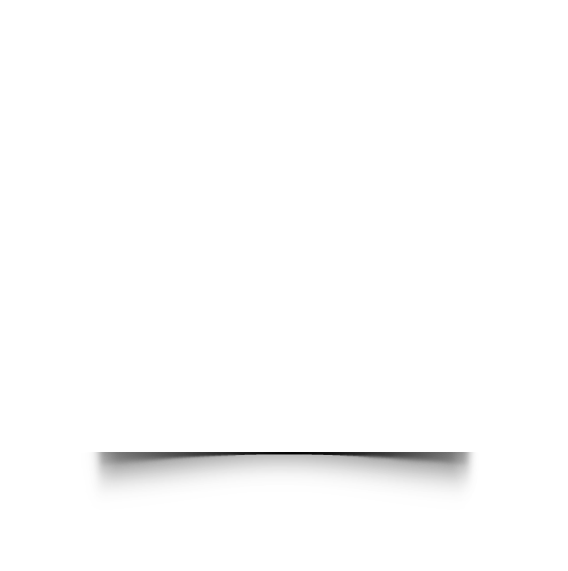 Vigilância Socioassistencial
Gestão do Trabalho e Educação Permanente
Unidades de Execução Direta PSEAC
Passe Livre Intermunicipal
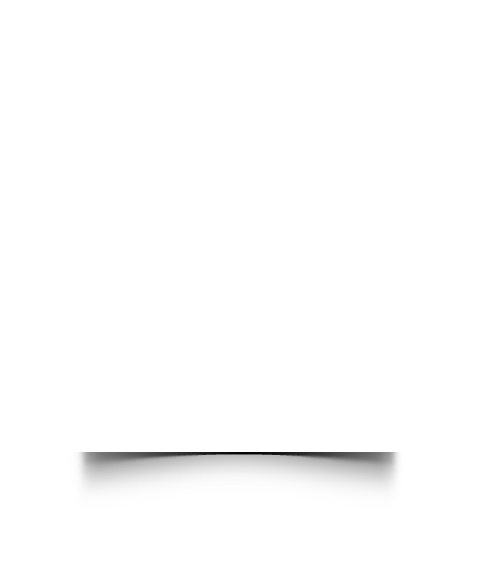 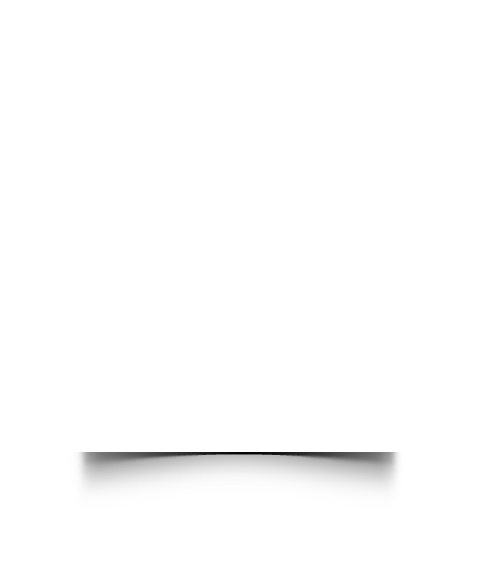 Sistema de Informação REDE SUAS MS
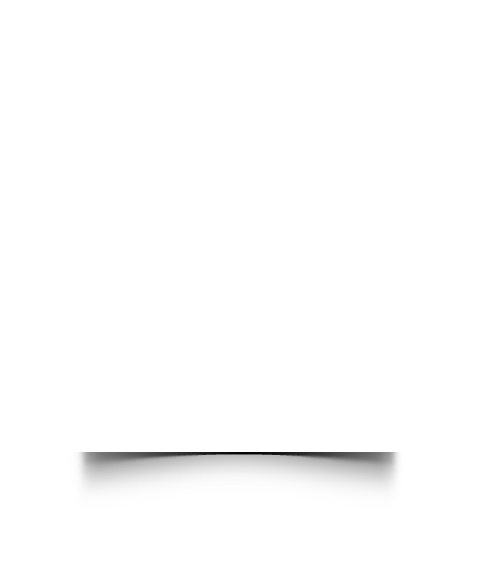 Programas Sociais Governo Federal
Superintendência da Política de Assistência Social
Secretaria de Estado de Direitos Humanos, Assistência Social e Trabalho - SUPAS/SEDHAST

3318-4116
supas@sedhast.ms.gov.br
www.sedhast.ms.gov.br
www.observatorio.sedhast.ms.gov.br
Gestores SUAS MS
SUPAS_SEDHAST_MS
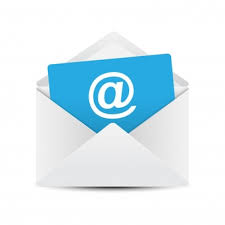 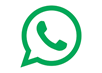 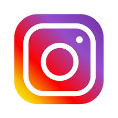 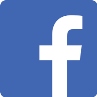